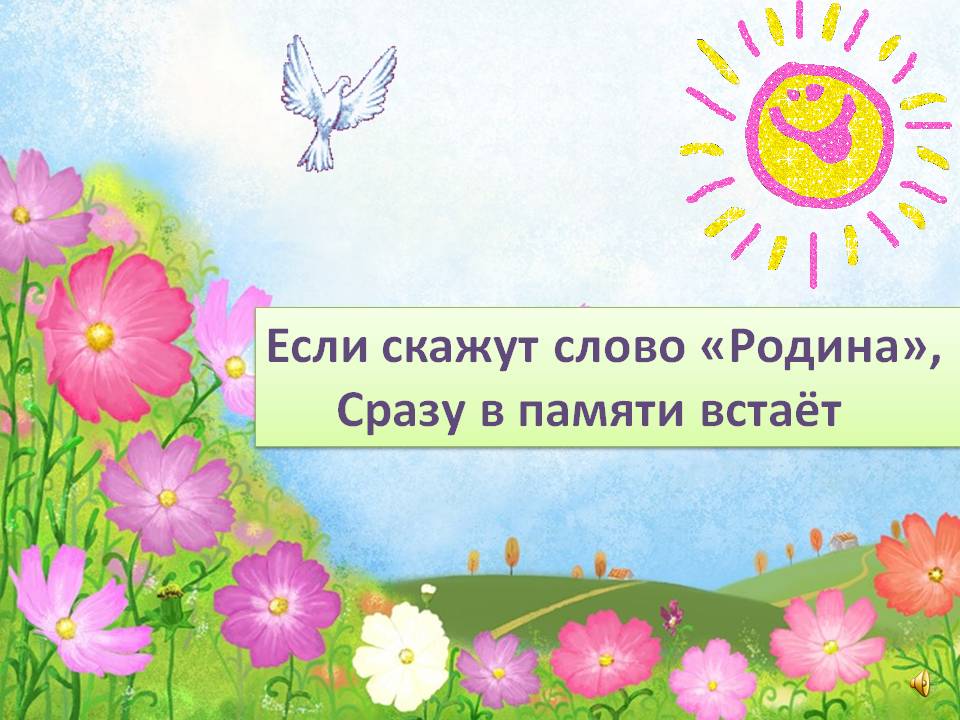 Старый дом, в саду смородина, толстый тополь у ворот.
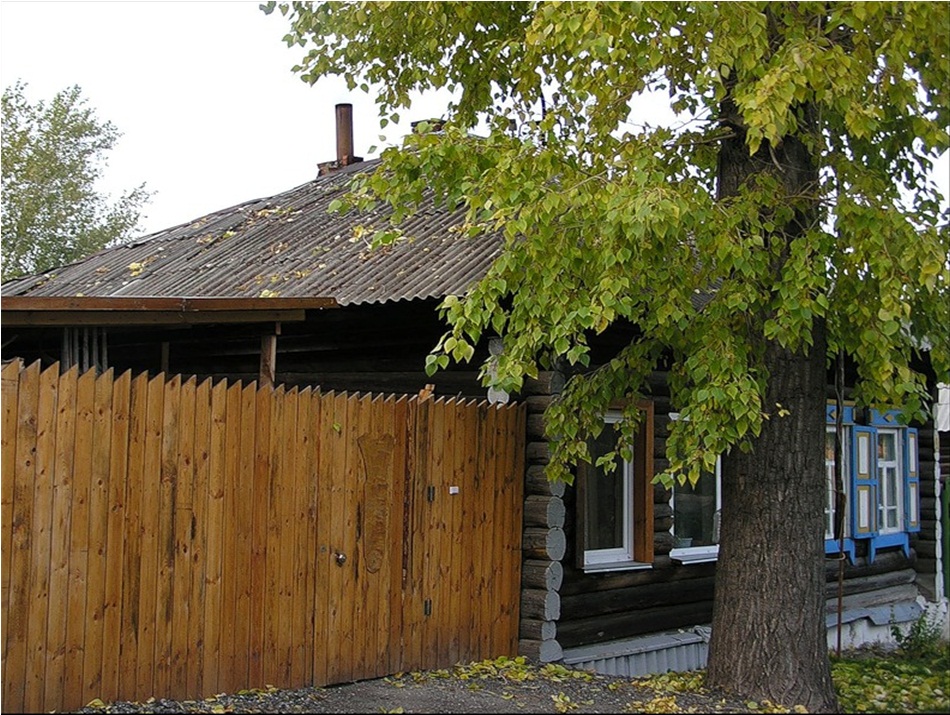 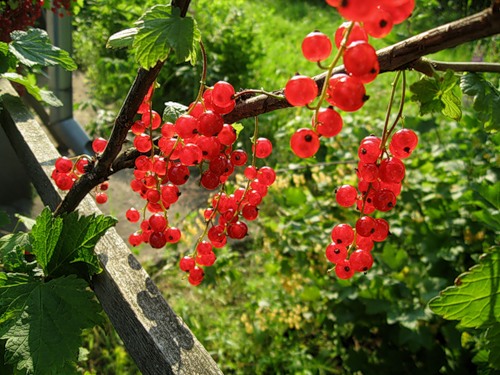 Или степь, от маков красная,
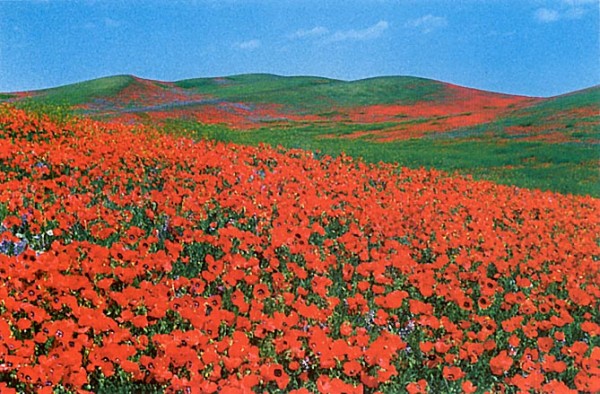 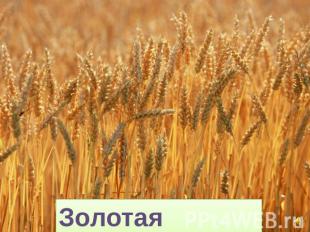 целина……..
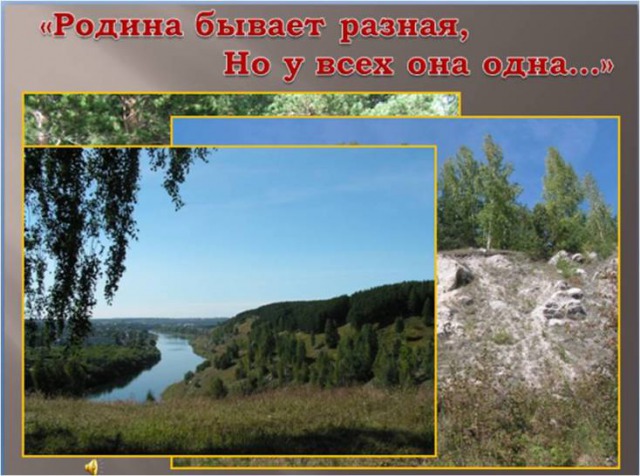 Наша Родина – Россия!
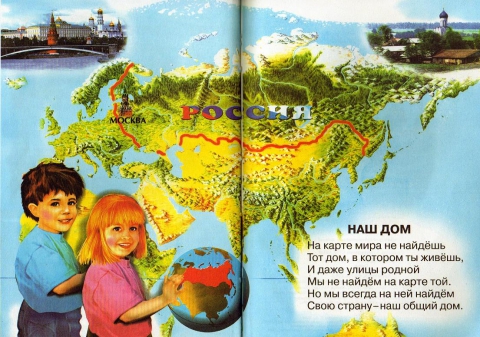 Мы должны заботиться о просторах нашей Родины
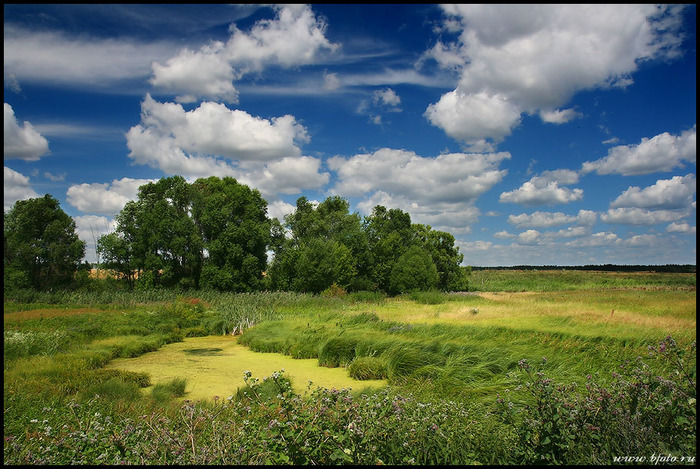 Мы должны вести…….
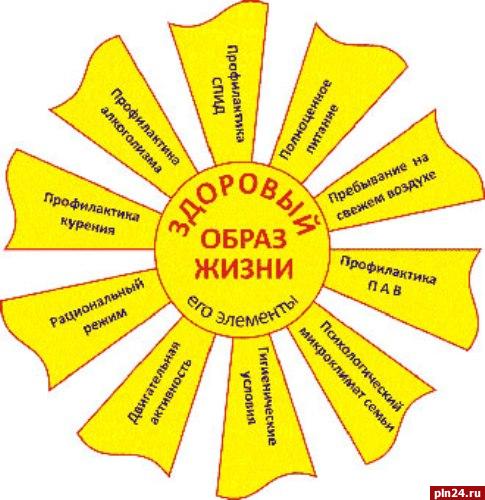 Проявлять к окружающим
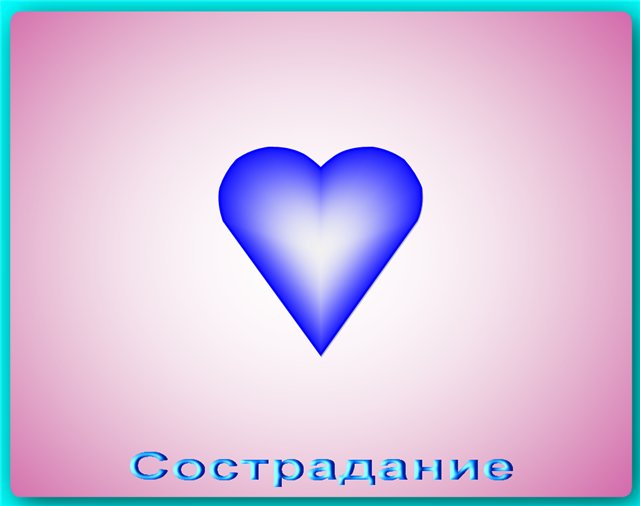 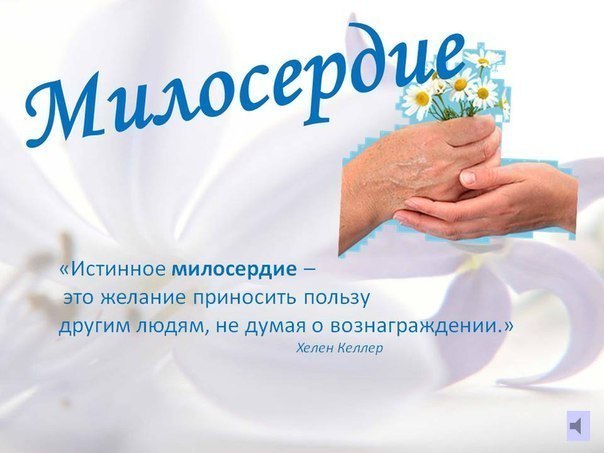 Тогда Россия будет непобедима!
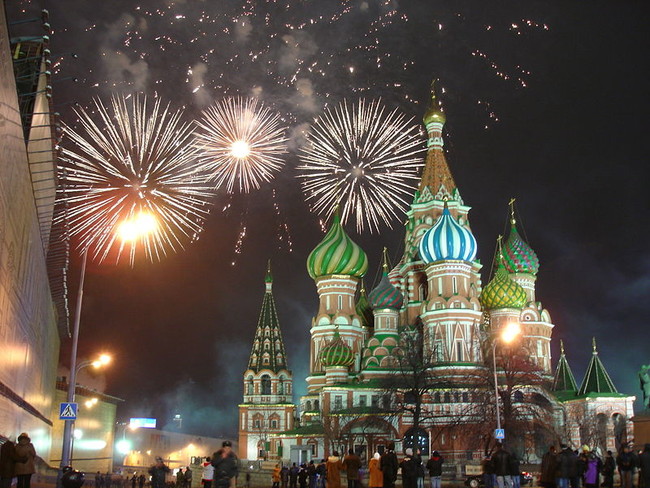 Цель моей презентации: формировать эстетическую культуру; воспитывать в детях чувства сопереживания, милосердия; заучивание стихотворения наизусть при помощи сюжетных картинок; развивать память, речь, активизировать словарь; формировать представление о здоровье, как одной из главных ценностей жизни, воспитывать интерес к здоровому образу жизни; создать радостное настроение.